Preparation for Internet Banking Disaster Recovery (Dry Run)
DR Site Preparation
All networks equipments and servers are installed, setup and configured
All IBS applications are installed and configured 
Complete SIT
Complete UAT
DR Preparation checklist
Introduction
Scenario 1
Swing KFH Internet Banking System to DR site
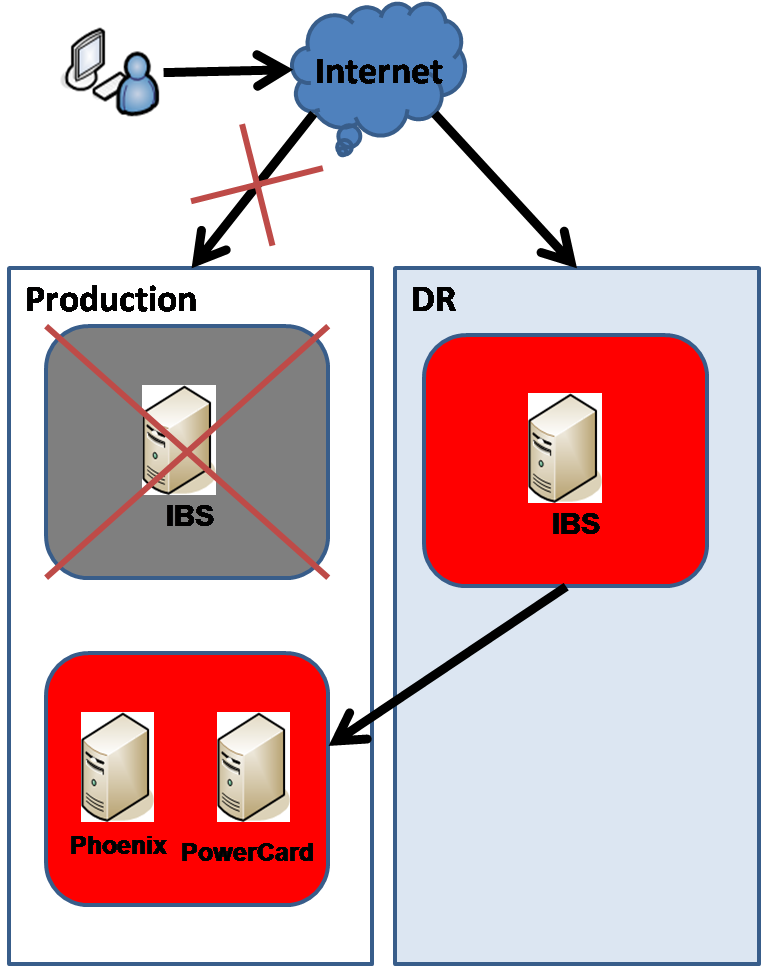 Scenario 2
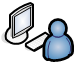 Internet
Swing Both KFH Internet Banking System and Phoenix to DR site
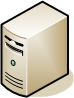 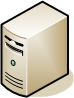 Production
DR
IBS
IBS
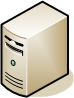 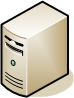 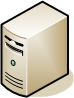 Phoenix
Phoenix
PowerCard
When Scenario 1 Is Declared
Scenario 1
Swing KFH Internet Banking System to DR site
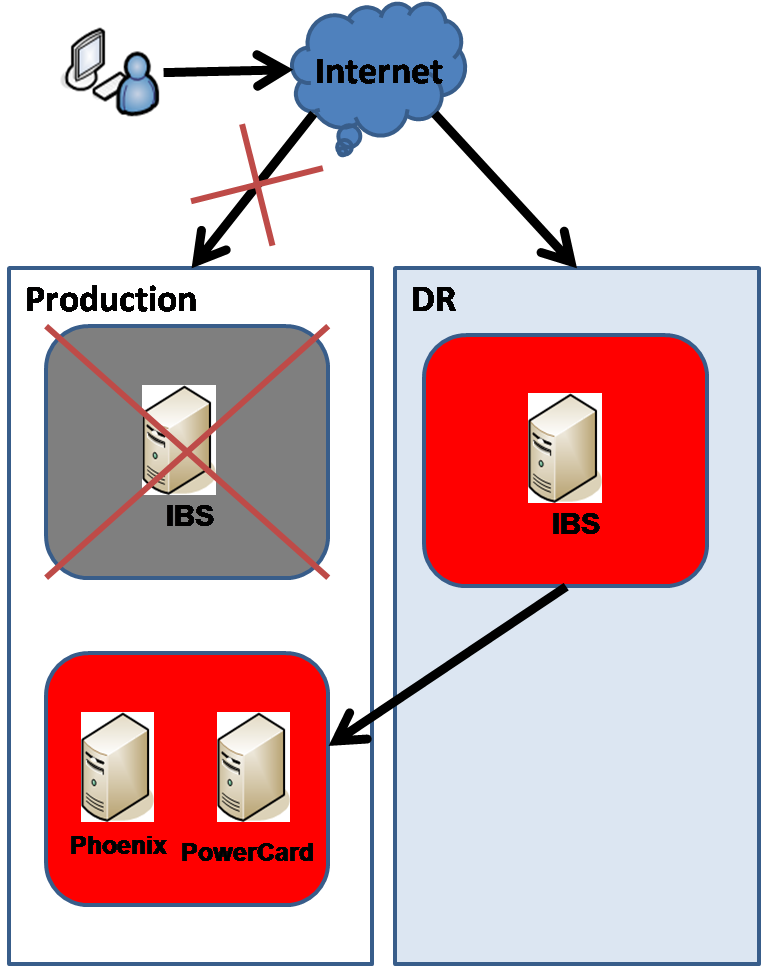 Assumptions
DR site is ready
This is a cold (active/passive) DR site
All network equipment and servers are powered on
DR Internet Banking System Application and Database have been refreshed with latest updated programs and data
All responsible personnel has been informed
Scenario 1 - Checklist Overview
Scenario 1 - Checklist To Swing TO DR
Scenario 1 - Detail Checklist
Scenario 1 - Startup All Internet Banking Applications
Scenario 1 - Setup ESB Point To Production Phoenix
Scenario 1 - DR Comfort Test
* Refer to “DR SCENARIO 1 APPLICATIONS ACCEPTANCE TEST SCRIPT”
Scenario 1 – DR BVMC Comfort Test
* Refer to “DR SCENARIO 1 APPLICATIONS ACCEPTANCE TEST SCRIPT”
Scenario 1 - Available Module
Scenario 1 - Available Internet Banking Modules
Mobile Reload
Cheque Management
Request for Cheque Book
New Account Application Form
Financing Application Form
Profile Maintenance
Registration
Forgot Password, Forgot Username, Forgot Security Question
Request TAC
Account Enquiry
Transaction History
IB Transaction History
Download eStatement
Request for Hard Copy Statement
Own Account Transfer
3rd Party Transfer
FTT
GIA
Bill Payment
Scenario 1 - Other Available  Modules
BVMC for Call Center
BVMC for ICU
BVMC for PDM
BVMC for Content
BVMC for Reports Retrieval
Daily Report Generator
Monthly Report Generator
Forex Rates Updater
Unit Trust Rates Updater
Prayer Time Updater
Scenario 1 - Swing Back To Production
Scenario 1 - Assumptions
Production site is ready
All responsible personnel has been informed
Data Integrity During DR
Internet Banking possible data lost 
The new data which resided on the production when DR is declared will not be able to copy to DR site. Manual work is needed to recover the data if possible.
All below data will be based on last production database backup plus new data from DR
IB Transaction History
Favorite Maintenance 
Password
Profile
Mobile Number Reset
All data in BVMC
Information Side Content
Scenario 1 - Checklist To Swing Back To Production
Scenario 1 – Swing Back To Production Detail Checklist
Scenario 1 – Stop All Production Internet Banking Applications
Scenario 1 - Startup All Production Internet Banking Applications
Scenario 1 – Production Comfort Test
* Refer to “DR SCENARIO 1 PRODUCITON APPLICATIONS ACCEPTANCE TEST SCRIPT”
Scenario 1 – Production BVMC Comfort Test
* Refer to “DR SCENARIO 1 PRODUCITON APPLICATIONS ACCEPTANCE TEST SCRIPT”
When Scenario 2 Is Declared
Scenario 2
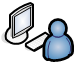 Internet
Swing Both KFH Internet Banking System and Phoenix to DR site
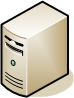 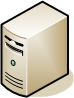 Production
DR
IBS
IBS
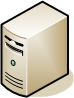 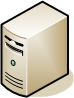 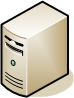 Phoenix
Phoenix
PowerCard
Scenario 2 - Assumptions
DR site is ready
This is the cold (active/passive) DR site
All networks equipments and servers are powered on
DR Internet Banking System Application and Database have been refreshed with latest updated program and data
Phoenix is also ready for DR
All responsible personnel has been informed
Scenario 2 - Checklist Overview
Scenario  2 -  Checklist To Swing TO DR
Scenario  2 - Detail Checklist
Scenario  2 -  Startup All Internet Banking Applications
Setup ESB Point To DR Phoenix
Scenario 2 – IB Comfort Test
* Refer to “DR SCENARIO 2 DR APPLICATIONS ACCEPTANCE TEST SCRIPT”
Scenario 2 – BVMC Comfort Test
* Refer to “DR SCENARIO 2 DR APPLICATIONS ACCEPTANCE TEST SCRIPT”
Scenario  2 - Available Module
Scenario  2 - Available Internet Banking Modules
Mobile Reload
Cheque Management
Request for Cheque Book
New Account Application Form
Financing Application Form
Profile Maintenance
Request TAC
Account Enquiry
Transaction History
IB Transaction History
Download eStatement
Request for Hard Copy Statement
Own Account Transfer
3rd Party Transfer
FTT
GIA
Bill Payment
Other Available  Modules
BVMC for Call Center
BVMC for ICU
BVMC for PDM
BVMC for Content
BVMC for Reports Retrieval
Daily Report Generator
Monthly Report Generator
Forex Rates Updater
Unit Trust Rates Updater
Prayer Time Updater
Scenario  2 -  Not Available Internet Banking Module
Registration
Forgot Password, Forgot Username, Forgot Security Question
Scenario  2 - Swing Back To Production
Scenario 2 - Assumptions
Production site is ready
All responsible personnel has been informed
Scenario 2 - Checklist To Swing Back To Production
Scenario  2 – Swing Back To Production Detailed Checklist
Scenario 1 – Stop All Internet Banking Applications
Scenario 1 - Startup All Internet Banking Applications
Scenario 2 – Production Comfort Test
* Refer to “DR SCENARIO 2 PRODUCITON APPLICATIONS ACCEPTANCE TEST SCRIPT”
Scenario 2 – Production BVMC Comfort Test
* Refer to “DR SCENARIO 2 PRODUCITON APPLICATIONS ACCEPTANCE TEST SCRIPT”
Thank You
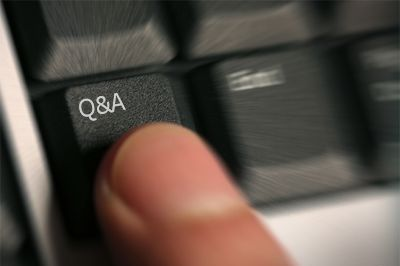